Slovník & hashováníDynamické programování
ACM: pokročilá algoritmizacea programovací techniky
Martin Kačer


České vysoké učení technické v Praze
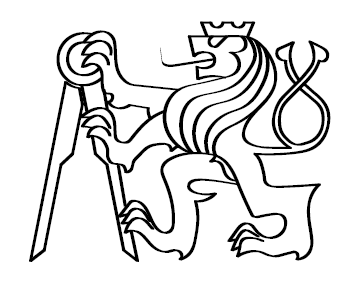 Slovník („mapa“)& hashování
Opakování:Datová struktura Zásobník
Init

Push(x)

Pop  x

Is Empty
3
Opakování:Datová struktura Fronta
Init

Enqueue(x)

Dequeue  x

Is Empty
4
Datová struktura Slovník
(= tabulka, mapa, asociativní pole)
Init

Insert(K, V)

Find(K)  V

Delete(K)
5
Datová struktura Slovník
Jak implementovat?

Pole
K = index

 přímočaré
Find(K)
O(1)
6
Slovník
Jak implementovat?

Pole K[], V[]

Find(K)
for cyklus
O(n)
7
Slovník – inspirace
A
B
C
D
E
F
G
…
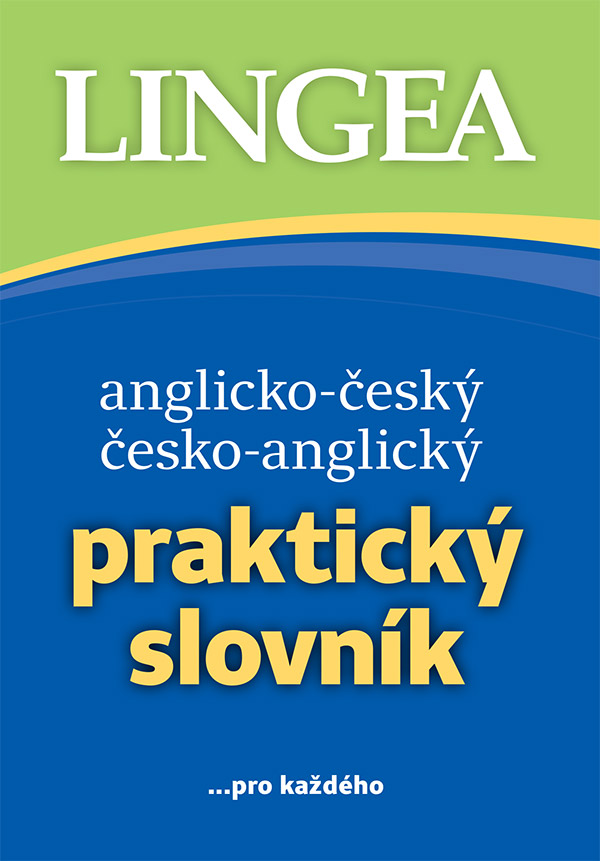 8
Slovník – seřazený
Seřazený seznam
Find(K)
binární půlení
O(log n)
Insert(K,V)
nutno posunout
O(n)
9
Slovník
A
B
C
D
E
F
G
…
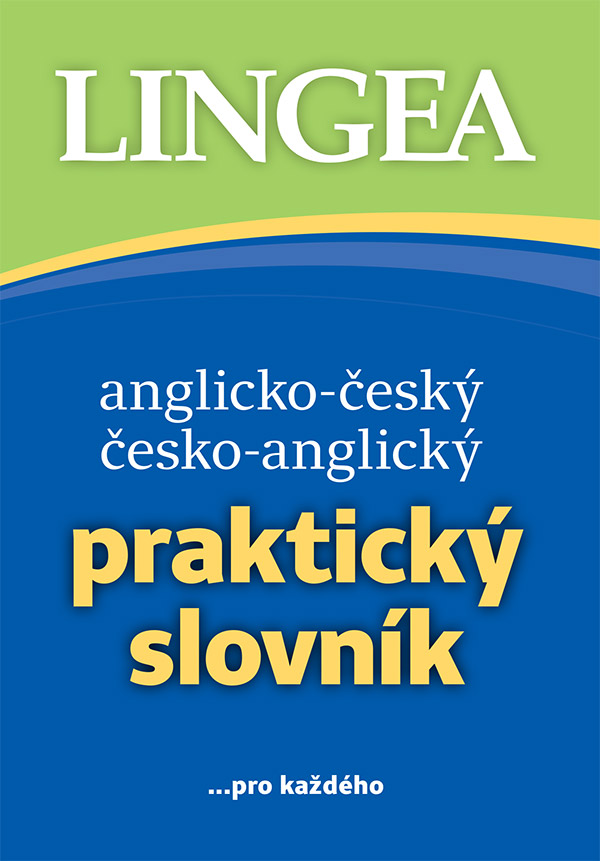 10
Slovník – hashování
(= „rozptylování“, hešování)
Přihrádky
dle funkce h(K)
např. K % 10

Find(K)
průměrně O(n/m)
11
Hashovací funkce
Ideální = „prakticky náhodná“
Rozděluje („rozptyluje“) rovnoměrně
 průměrná složitost O(1)

Neznámá velikost slovníku?
Postupné zvětšování na dvojnásobek
12
Slovník – další možnosti
Vyhledávací stromy

… udržuje se seřazený
O(log n)
13
Příklad
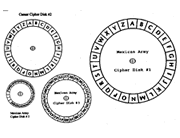 14
Vigenèrova šifra
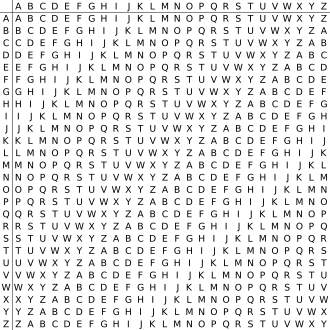 A+A  A		B+B  C
A+B  B		B+C  D
A+C  C		B+D  E
…
		Heslo = K O D
15
Příklad: Zadání
Vstup
Zašifrovaná zpráva
Maximální délka klíče (≤100)
2 slova (cribs) z původní zprávy (≥ klíč)
Výstup
Rozšifrujte původní zprávu!
16
Jak na řešení?
Zkoušet všechny klíče nejde
exponenciální složitost
O(26n)
17
Způsob řešení
Zkusíme „cribs“ ve všech pozicích
18
Způsob řešení
Zkusíme „cribs“ ve všech pozicích
19
Způsob řešení
Zkusíme „cribs“ ve všech pozicích
20
Způsob řešení
Pro druhý „crib“ hledáme stejný klíč
21
Způsob řešení
Pro druhý „crib“ hledáme stejný klíč
22
Operační složitost
Všechna umístění pro první „crib“
O(n.k)

Všechna umístění pro druhý „crib“
Kontrola pomocí hashovací tabulky
O(n.k . H)
23
Dokončení řešení
Ve skutečnosti je to trochu složitější

Pozor na délku klíče a jeho opakování
ABCAB  možné klíče jsou i ABC, ABCA

Překryv slov
V zadání požadavek na 2 samostatná slova(tj. nesměla se překrývat)
24
Dynamické programování
Dynamické programování
Řešení problému redukcí na menší
Omezení opakování výpočtu(rozdíl oproti rekurzi)

Často zásadní vliv na složitost!
lineární/kvadratický vs. exponenciální
tj. použitelný vs. nepoužitelný
26
Příklad – Fibonacciho čísla
1, 1, 2, 3, 5, 8, 13, 21, 34, …
F(1) = F(2) = 1
pro N>2: F(N) = F(N-2) + F(N-1)

Rekurzivní řešení se nabízí
27
Fibonacciho čísla – rekurze
F(1) = F(2) = 1
pro N>2: F(N) = F(N-2) + F(N-1)
int fib(int n) {
		if (n <= 2) return 1;
		return fib(n-2) + fib(n-1);
}
28
Strom rekurzivního volání
fib(6)
fib(4)
fib(5)
fib(2)
fib(3)
fib(3)
fib(4)
fib(1)
fib(2)
fib(1)
fib(2)
fib(2)
fib(3)
fib(1)
fib(2)
29
Jak zamezit opakování?
Pamatovat si, co už bylo spočítáno
30
Jak zamezit opakování?
Pamatovat si, co už bylo spočítáno
31
Jak zamezit opakování?
Pamatovat si, co už bylo spočítáno
32
Jak zamezit opakování?
Pamatovat si, co už bylo spočítáno
33
Jak zamezit opakování?
Pamatovat si, co už bylo spočítáno
34
Jak zamezit opakování?
Pamatovat si, co už bylo spočítáno
35
Jak zamezit opakování?
Pamatovat si, co už bylo spočítáno
36
Jak zamezit opakování?
Pamatovat si, co už bylo spočítáno
37
Jak zamezit opakování?
Pamatovat si, co už bylo spočítáno
38
Jak zamezit opakování?
Pamatovat si, co už bylo spočítáno
39
Fibonacciho čísla – kód I
int fib(int n) {
		if (result[n] > 0)
			return result[n];
		if (n <= 2)
			return result[n] = 1;
		return result[n]
			= fib(n-2) + fib(n-1);
}
40
Přístup „shora“
Kód velmi podobný rekurzi
Pamatujeme si již spočítané
Nulování pole
Test, zda existuje hodnota

Často nejjednodušší na představu
Může být neefektivní
41
Přístup „zdola“
Z menších instancí generujeme větší
42
Přístup „zdola“
Z menších instanci generujeme větší
43
Přístup „zdola“
Z menších instanci generujeme větší
44
Přístup „zdola“
Z menších instanci generujeme větší
45
Přístup „zdola“
Z menších instanci generujeme větší
46
Fibonacciho čísla – kód II
int fib(int n) {
		result[1] = result[2] = 1;
		for (int i = 3; i <= n; ++i)
			result[i]
				= result[i-1]
				+ result[i-2];
		return result[n];
}
47
Snížení spotřeby paměti
Postupně zapomínáme, co není potřeba
48
Snížení spotřeby paměti
Postupně zapomínáme, co není potřeba
49
Snížení spotřeby paměti
Postupně zapomínáme, co není potřeba
50
Snížení spotřeby paměti
Postupně zapomínáme, co není potřeba
51
Snížení spotřeby paměti
Postupně zapomínáme, co není potřeba
52
Snížení spotřeby paměti
Postupně zapomínáme, co není potřeba
53
Fibonacciho čísla – kód III
int fib(int n) {
		int res = 1, prev = 1;
		for (int i = 3; i <= n; ++i) {
			int nxt = res + prev;
			prev = res;
			res = nxt;
		}
		return res;
}
54
Obecné schéma D.P.
Vždy přítomno:
Řešení problému pomocí menší instance
Pamatování výsledků
Lze použít slovník (asociativní tabulku / Map)
Obvykle jde:
Postup „zdola“, tj. od nejmenších instancí
Odstranění rekurze
Často navíc:
„Zapomínání“ => menší spotřeba paměti
55
Pascalův trojúhelník
1
1
1
1
2
1
1
3
3
1
1
4
6
4
1
+
1
5
10
10
5
1
1
6
15
20
15
6
1
1
7
21
35
35
21
7
1
56
Společná podposloupnost
Najděte nejdelší společnou podposloupnost (i nesouvislou) řetězců

abrakadabra

barunka
57
Společná podposloupnost
Najděte nejdelší společnou podposloupnost (i nesouvislou) řetězců

abrakadabra

barunka
58
Společná podposloupnost
Ono to ale vůbec nemusí být jednoduché
Například:

abrakadabra abrakadabra

dobry kram a brak
59
Společná podposloupnost
Ono to ale vůbec nemusí být jednoduché
Například:

abrakadabra abrakadabra

dobry kram a brak
60
Rekurzivní řešení
Pomohlo by, kdybychom uměli řešení pro jakékoli kratší řetězce?
61
Rekurzivní řešení
Pomohlo by, kdybychom uměli řešení pro jakékoli kratší řetězce?

xxxxxxxxxxxx A


xxxxxxxxxxxxxxx A
62
Rekurzivní řešení
Pomohlo by, kdybychom uměli řešení pro jakékoli kratší řetězce?

xxxxxxxxxxxx B


xxxxxxxxxxxxxxx C
63
Podposloupnost rekurzivně
char[] s1, s2;
int commonLen (int m1, int m2) {
		if (m1 == 0 || m2 == 0)
			return 0;
		if (s1[m1-1] == s2[m2-1])
			return 1 + commonLen(m1-1, m2-1);
		return Math.max(
			commonLen(m1, m2-1),
			commonLen(m1-1, m2));
}
64
Podposloupnost dynamicky
65
Podposloupnost dynamicky
+1
66
Podposloupnost dynamicky
max
67
Podposloupnost dynamicky
int best[][] = new int[len1+1][len2+1];
int commonLen (char[] s1, char[] s2) {
		for (int i = 0; i <= len1; ++i)
			best[i][0] = 0;
		for (int i = 0; i <= len2; ++i)
			best[0][i] = 0;
		for (int i = 1; i <= len1; ++i)
			for (int j = 1; j <= len2; ++j)
				best[i][j] =
(s1[i-1] == s2[j-1]) ? 1 + best[i-1][j-1]
			: Math.max(best[i-1][j], best[i][j-1]);
		return best[len1][len2];
}
68
Jak zjistit řešení?
Zatím máme jen délku výsledku
Co když potřebujeme konkrétně?

Pamatujeme si pro každé „políčko“
Odvodíme na konci z matice
69
Podposloupnost – řešení
70
Podposloupnost – řešení
71
Podposloupnost – řešení
72
Podposloupnost – řešení
73
Podposloupnost – řešení
74
Podposloupnost – řešení
75
Optimalizační problémy
Pokud stačí hodnota řešení
Pamatujeme pouze nejlepší číslo

Pokud chceme kompletní řešení
Pamatujeme si všechny výsledky
Rekonstruujeme po dokončení D.P.
76
Jiný příklad: Hra s mincemi
Hrají 2 hráči
Mají před sebou řadu mincí různé hodnoty
Tah = odebrání mince zleva nebo zprava
Cíl: sesbírat mince s maximální hodnotou
77
Hry obecně
„Tahové“ hry často vedou na rekurzi
Vysoká operační složitost
int getBestResult(State s, Player move) {
	if (isGameOver(s)) return endResult(s);
	for (State m : getAllMoves(s)) {
		int x = reverseResult(		getBestResult(m, other(move)));
		if (x > best) best = x;
	}
	return best;
78
Hry obecně
„Tahové“ hry často vedou na rekurzi
Vysoká operační složitost

Pokud se stavy „spojují“, lze použítdynamické programování
79
Hra s mincemi
Co kdybychom znali řešení všech menších instancí

Zkusíme odebrat obě krajní
Použijeme lepší výsledek pro nás(tj. horší pro zbytek <= hraje druhý)
12 + worst([30,10…,5])
80
Hra s mincemi
Co kdybychom „znali“ řešení všech menších instancí

Zkusíme odebrat obě krajní
Použijeme lepší výsledek pro nás(tj. horší pro zbytek <= hraje druhý)
5 + worst([12,30,…,8])
81
Hra s mincemi: uložení
Nejlepší řešení pro interval i – j
82
Příklad: přelévání nádob
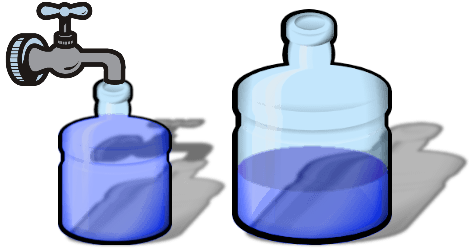 Máme
2 nádoby o objemu A a B
Zdroj vody
Kanál na vylití nepotřebné vody

Úkolem je přesně odměřit objem C
Jde to vždy?
83
Přelévání: strom možností
Příklad: Kapacity nádob 3 a 5 litrů
3 - 0
3 - 0
0 - 0
3 - 3
1 - 5
0 - 5
3 - 0
0 - 3
0 - 3
0 - 0
0 - 0
3 - 5
3 - 5
3 - 0
0 - 0
0 - 5
0 - 5
3 - 5
3 - 5
0 - 2
3 - 2
3 - 0
84
Přelévání: pamatování
Co si pamatovat
Počet tahů (?)
Poslední tah ( rekonstrukce)
85
Typické příklady D.P.
Posloupnosti
Rozdělování
Vyhledávání
Porovnávání

Kombinování prvků
Acyklické grafy
86